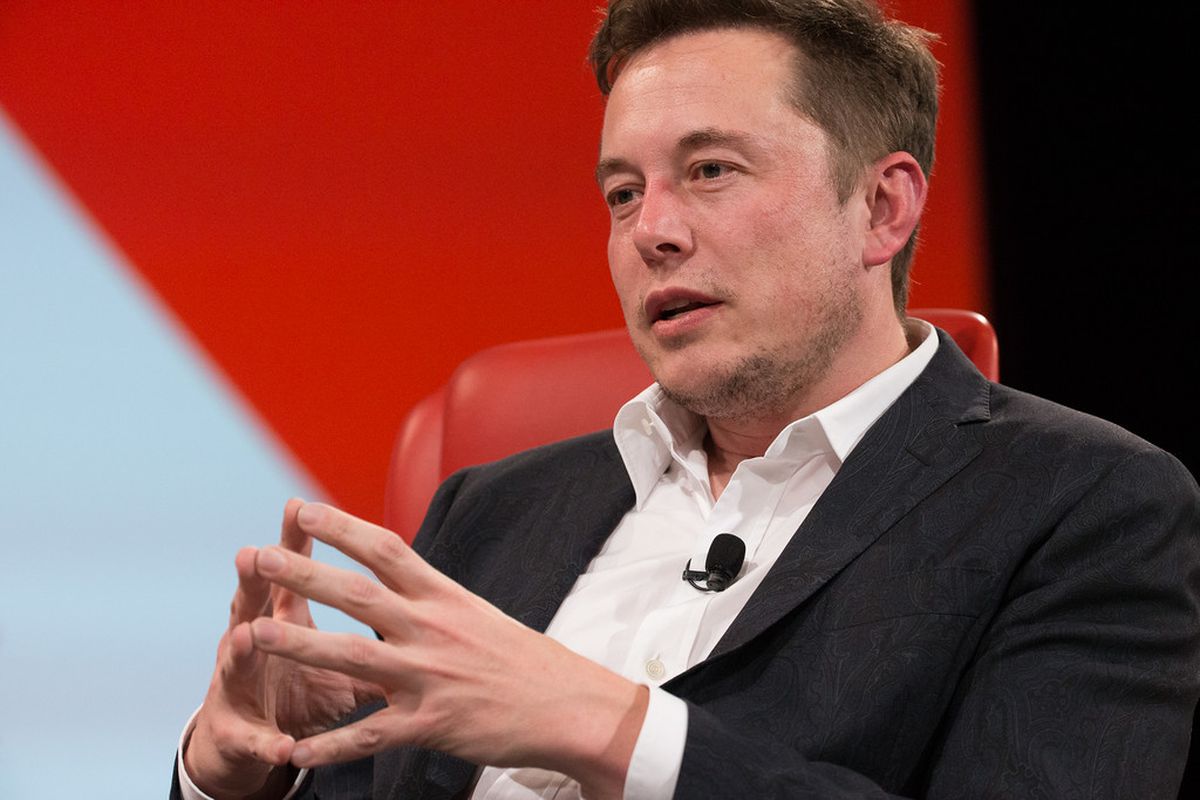 Elon musk
Alen sulejmanović 3rc
POTEK PREDSTAVITEVE
O ELON MUSKU
PROJEKTI
VIRI
ELON MUSK
Elon Reeve Musk. 
Rojstvo:  28 Junija 1971 (47 let).
Tehnološki podjetnik, investitor in inženir.
SpaceX,  Tesla,  PayPal,  Neuralink.
Net worth 22,3 milijarde dolarjev.
Neuralink